FOURTH SUNDAY IN LENT
Year C
Joshua 5:9-12  •  Psalm 32  •  2 Corinthians 5:16-21  Luke 15:1-3, 11b-32
… the Pharisees … were grumbling and saying, "This fellow welcomes sinners and eats with them."
So he told them this parable:
"There was a man who had two sons.
Luke 15:3, 11b
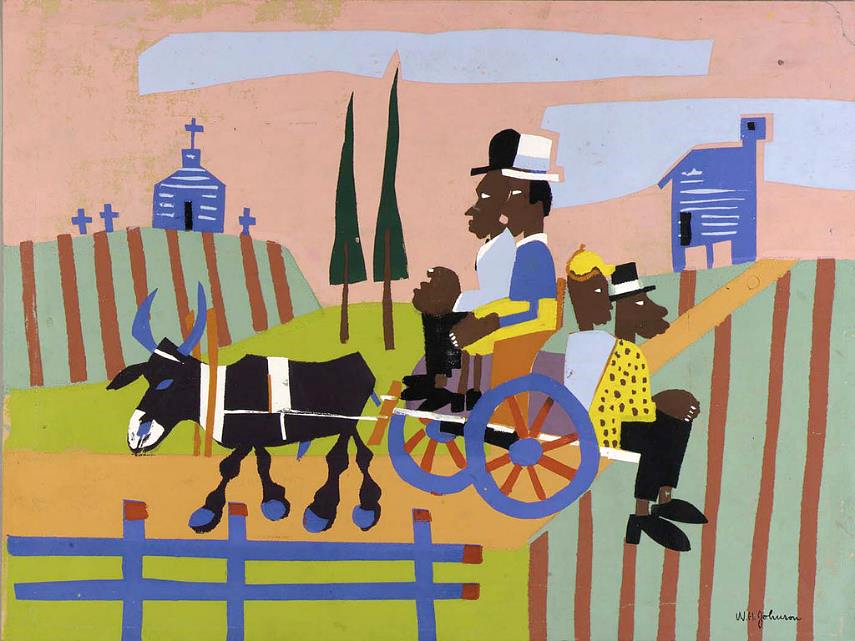 Going to Church  --  Wiliiam H. Johnson, Smithsonian Museum of American Art, Washington, DC
The younger of them said to his father, 'Father, give me the share of the property that will belong to me.' So he divided his property between them.
Luke 15:12
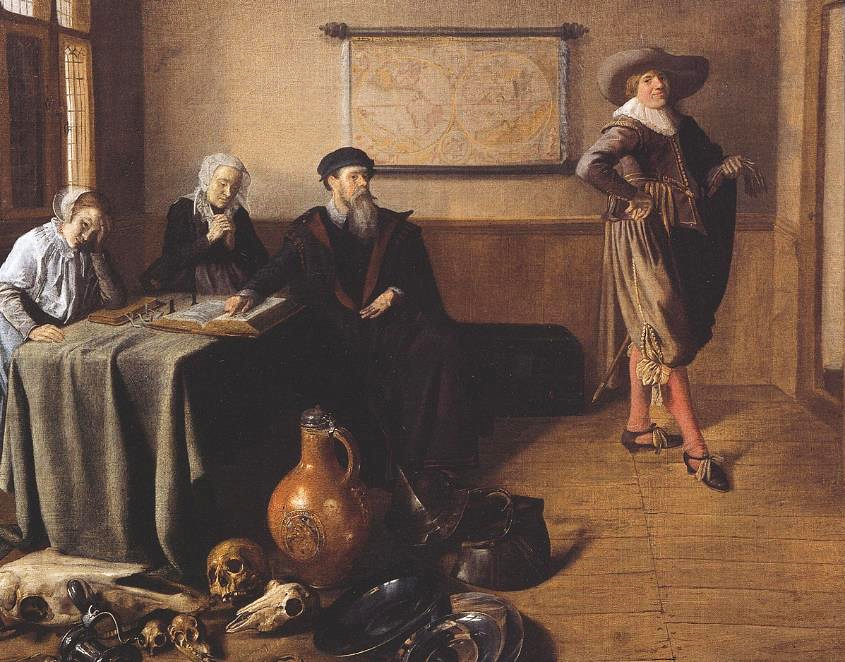 Departure of the Prodigal Son  --  Jan Molenaer, Netherlands Institute of Art History
A few days later the younger son gathered all he had and traveled to a distant country, and there he squandered his property in dissolute living.
Luke 15:13
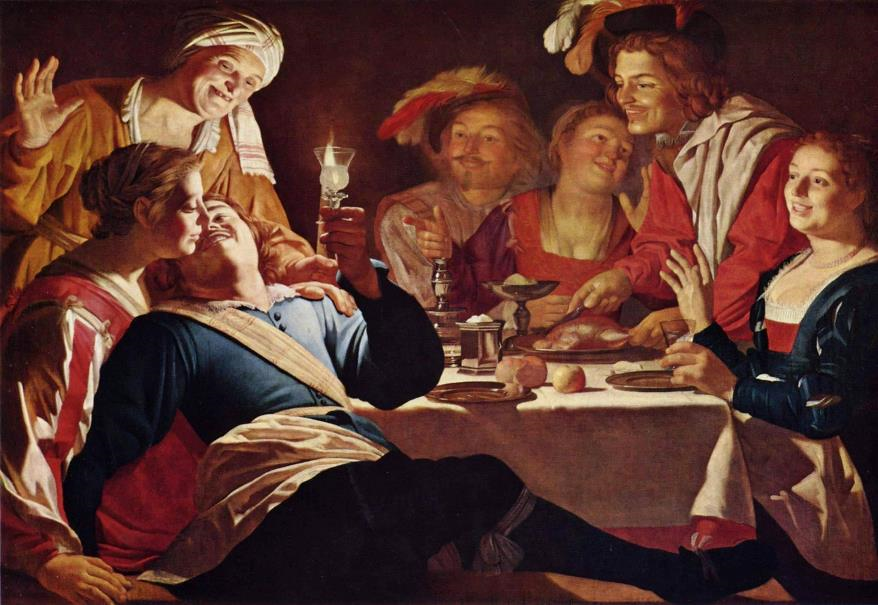 The Prodigal Son  --  Gerard van Honthorst, Alte Pinakothek, Munich, Germany
So he went and hired himself out to … feed the pigs.  'How many of my father's hired hands have bread enough and to spare, but here I am dying of hunger!'
Luke 15:15ac, 17b
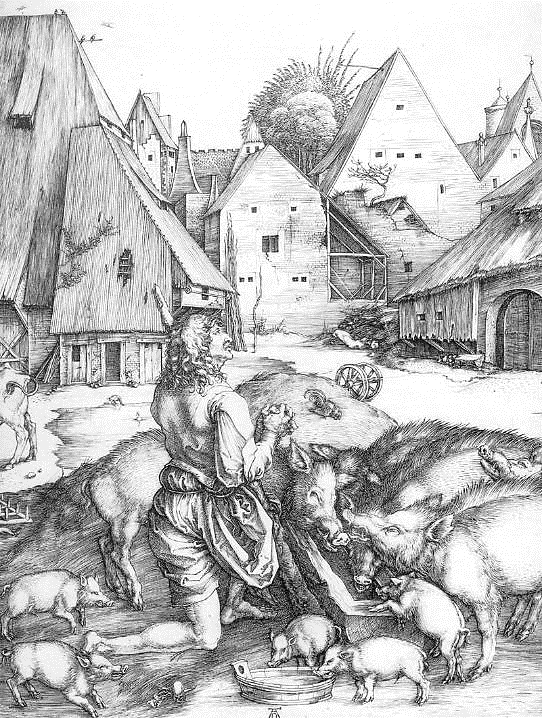 The Prodigal Son

Albrecht Durer
Staatliche Kunsthalle Karlsruhe, Germany
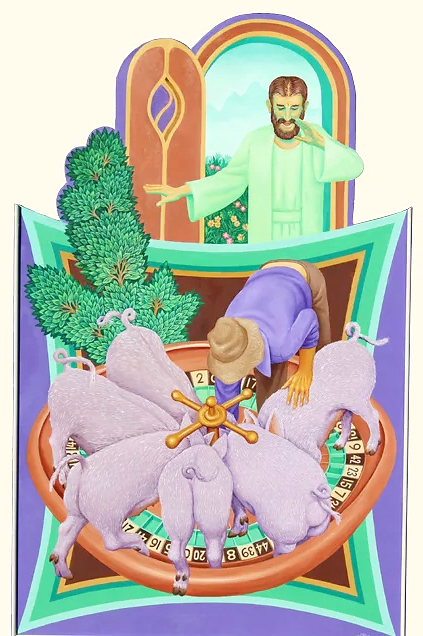 The Prodigal Son

Peter Koenig
I will get up and go to my father, and I will say to him, "… I am no longer worthy to be called your son; treat me like one of your hired hands."'
Luke 15:18a, 19
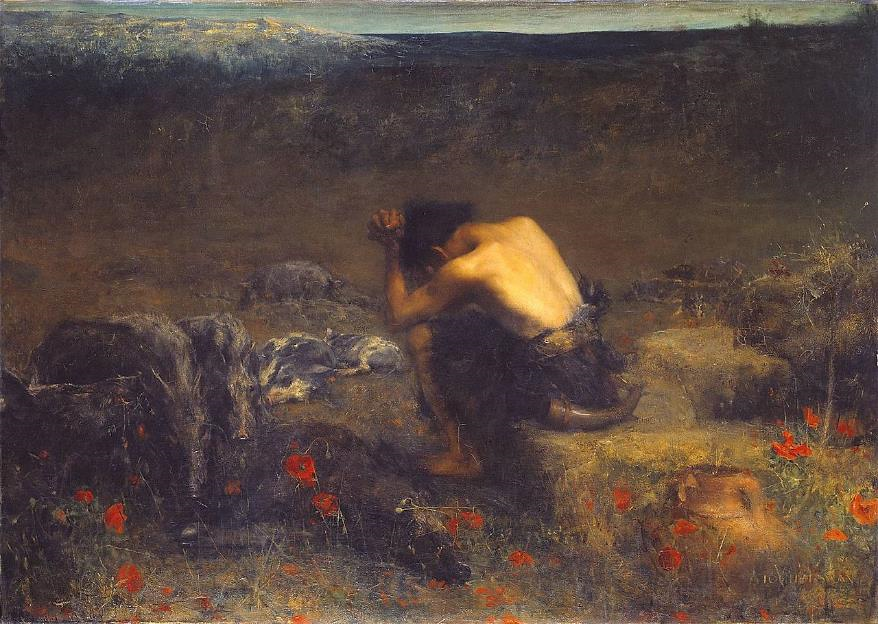 Prodigal Son  --    John Swan, Tate Britain, London, England
… But while he was still far off, his father saw him and was filled with compassion; he ran and put his arms around him and kissed him.
Luke 15:20b
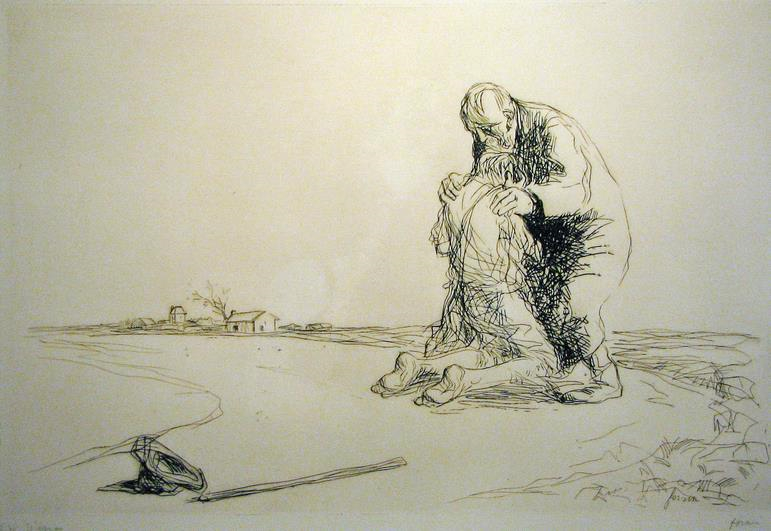 The Prodigal Son  --  Jean Forain, ink drawing, early 20th century
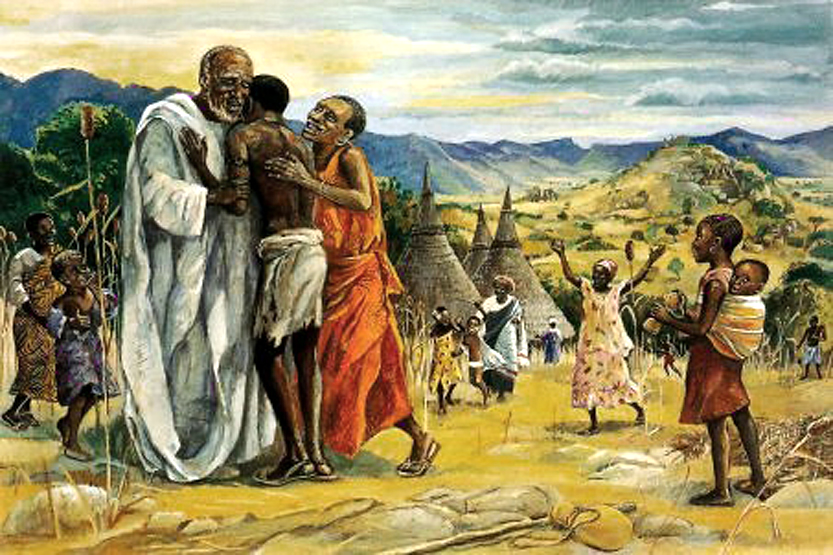 The Prodigal Son  --  JESUS MAFA, Cameroon
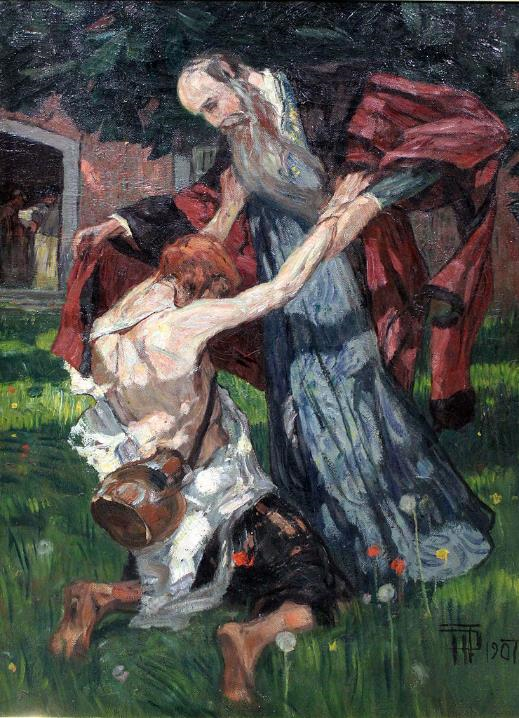 The Return of the Prodigal Son

Hans Feddersen
Kunsthalle Kiel
Kiel, Germany
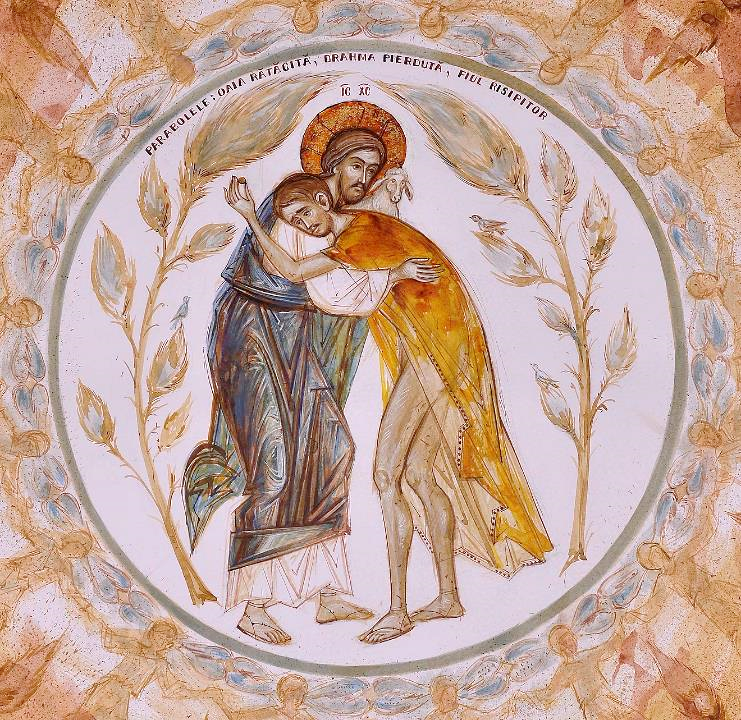 The Return of the Prodigal Son

Elena Murariu
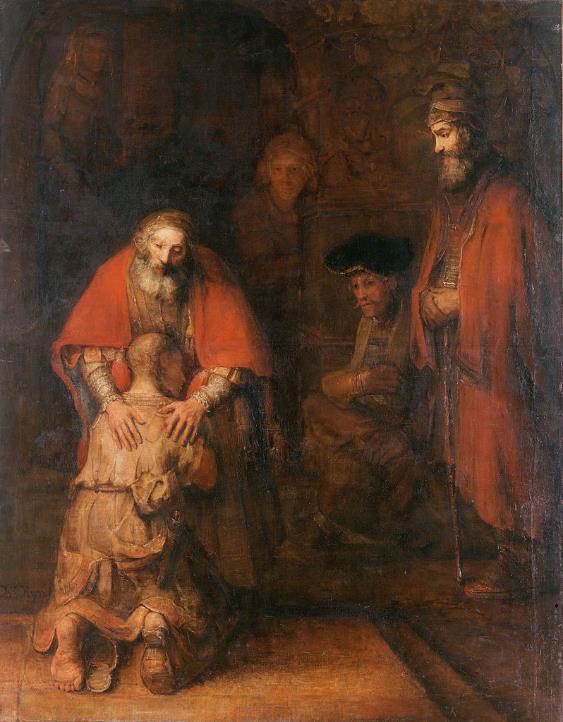 The Return of the Prodigal Son

Rembrandt
Hermitage Museum
St. Petersburg, Russia
'Quickly, bring out a robe--the best one--and put it on him; … And get the fatted calf and kill it, and let us eat and celebrate;
Luke 15:22a, 23
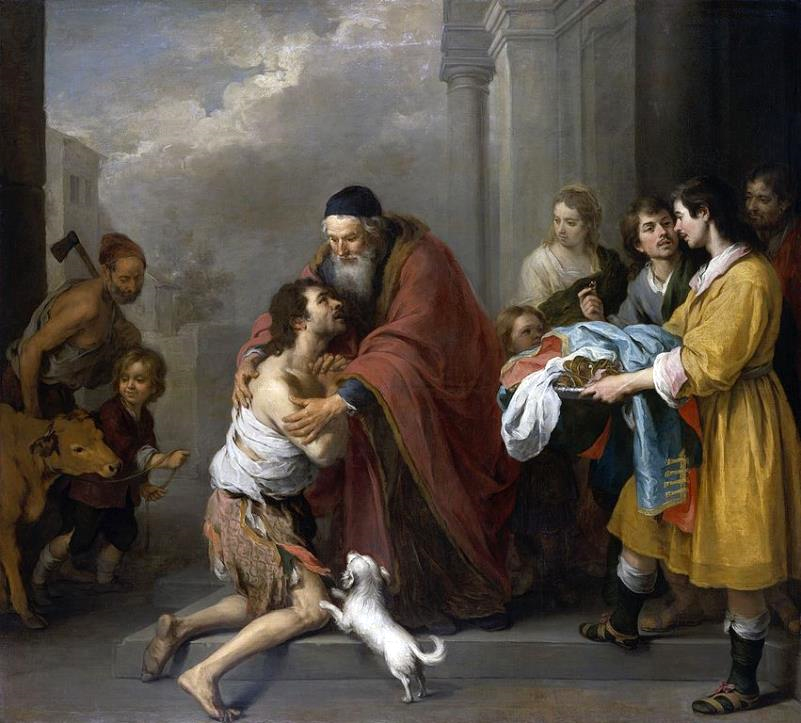 Bartholome Murillo

Return of the Prodigal Son
National Gallery of Art
Washington, DC
for this son of mine was dead and is alive again; he was lost and is found!'
Luke 15:24
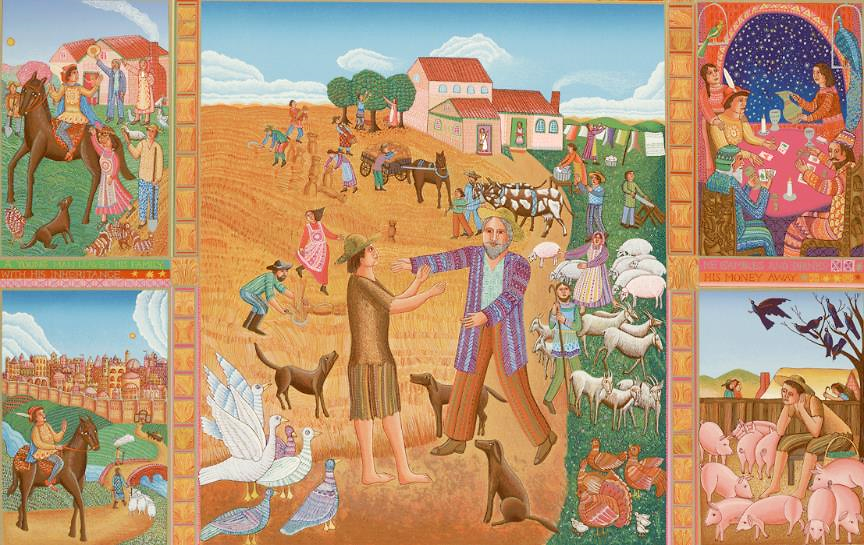 The Prodigal Son --  John August Swanson, serigraph, 1984
Credits
New Revised Standard Version Bible, copyright 1989, Division of Christian Education of the National Council of the Churches of Christ in the United States of America. Used by permission. All rights reserved.
https://commons.wikimedia.org/wiki/File:Going_to_Church,_by_William_H._Johnson.jpg
https://commons.m.wikimedia.org/wiki/File:Jan_Miense_Molenaer_-_Departure_of_the_Prodigal_Son.jpg
https://commons.wikimedia.org/wiki/File:Gerard_van_Honthorst_004.jpg
https://commons.m.wikimedia.org/wiki/File:John_Macallan_Swan_-_The_Prodigal_Son,_1888.jpg
https://commons.m.wikimedia.org/wiki/File:Albrecht_D%C3%BCrer_-_The_Prodigal_Son_-_WGA7275.jpg
https://www.pwkoenig.co.uk/
http://www.flickr.com/photos/edithosb/1464392429/
http://diglib.library.vanderbilt.edu/act-imagelink.pl?RC=54662
https://commons.m.wikimedia.org/wiki/File:1907_Feddersen_Heimkehr_des_verlorenen_Sohnes_anagoria.JPG
https://commons.wikimedia.org/wiki/File:The_return_of_the_prodigal_son,_Elena_Murariu.jpg
https://commons.wikimedia.org/wiki/File:Rembrandt_Harmensz._van_Rijn_-_The_Return_of_the_Prodigal_Son.jpg
https://commons.m.wikimedia.org/wiki/File:Return_of_the_Prodigal_Son_1667-1670_Murillo.jpg
www.JohnAugustSwanson.com - copyright 1984 by John August Swanson
Additional descriptions can be found at the Art in the Christian Tradition image library, a service of the Vanderbilt Divinity Library, http://diglib.library.vanderbilt.edu/.  All images available via Creative Commons 3.0 License.